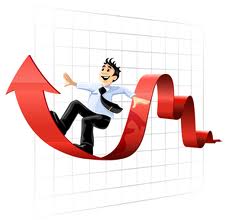 quality is a journey not a destination
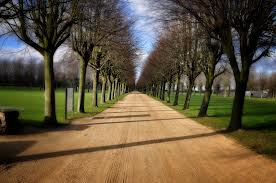 Definitions of Quality
Prepared By : 
Dr : Ahmed shams
HEAD OF QUALITY DEPATMENT
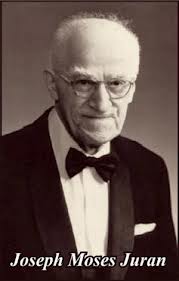 Joseph Juran & Frank Gryna 



"Quality is fitness for use."
Joseph Juran….continued
Fitness for use… is determined by a product's design; the degree to which the product conforms to the specifications of that design; the product's availability, reliability, and maintainability; and the field service that accompanies the product. 
This is done through a spiral of activities that would constitute…”The Quality Discipline”
The Juran Trilogy
Juan Trilogy is a way to manage quality a improvement cycle aimed at reducing the cost of poor quality products/ services by planning quality into the whole process.


 Juran sets out a process to enable you to focus on quality management and best practices to produce the best possible results for your customer.
Juran Trilogy Redefined Quality Management

Juran Trilogy, also known as Quality Trilogy was developed  by Dr Joseph M. Juran, a quality management expert also known as the Architect of Quality, after he published a autobiography by the same name. 
He developed the framework  after he had worked in Japan in the 1950s and observed how the Japanese were focusing on quality not just productivity.
 He believed that “quality does not happen by accident”
The Quality Trilogy is a project improvement cycle designed to improve the standard of goods by incorporating quality into the process.
“Quality means fitness for use” Joseph M. Juran
1. Quality Planning
In the planning stage, it is critical to define who your customers are and find out their needs (the “voice of the customer”). After you know what your customers need, you’re able to define the requirements for your product/process/service/system, etc., and develop it. 
Additionally, any plans that might need to be transferred to operators or other key stakeholders should be done during the planning phase. Planning activities should be done with a multidisciplinary team, with all key stakeholders represented.
2. Quality Control

During the control phase, determine what you need to measure (what data do you need to know if your process is working?), and set a goal for your performance. Get feedback by measuring actual performance, and act on the gap between your performance and your goal.

 In Statistical Process Control (SPC), there are several tools that could be used in the “control” phase of the Juran Trilogy: Pareto Analysis, flow diagrams, fishbone diagram, and control charts, to name a few.
3. Quality Improvement
There are four different “strategies” to improvement that could be applied during this phase:

Repair: Reactive; fix what’s broken.
Refinement: Proactive; continually improve a process that isn’t broken (like the continual pursuit of perfection in Lean!)
Renovation: Improvement through innovation or technological advancement
Reinvention: Most demanding approach; start over with a clean slate.
Philip B. Crosby
Quality is conformance to requirements
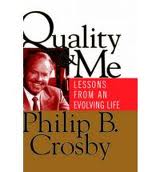 W Edwards Deming
Meeting the  customers needs
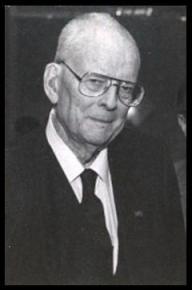 Quality is achieved by doing the right thing right the first (and every) time. In this definition, "the right thing" is the customer's requirement
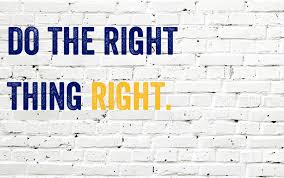 The organizational performance standard for providing work is do the right thing (meet the customer's requirement) right the first time. 
Also, the organizational attitude for providing work is to do the right thing right the first time.
 And, finally, the organizational goal for providing work is to do the right thing right the first time.
American Society for Quality (ASQ) 





"Quality denotes an excellence in goods and services, especially to the degree they conform to requirements and satisfy customers."
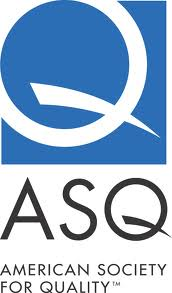 Peter Senge et al, The Fifth Discipline Field book"Quality is a transformation in the way we think and work together, in what we value and reward, and in the way we measure success. All of us collaborate to design and operate a seamless value-adding system that incorporates quality control, customer service, process improvement, supplier relationships, and good relations with the communities we serve and in which we operate - all optimizing for a common purpose."
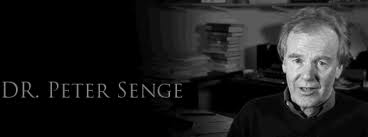 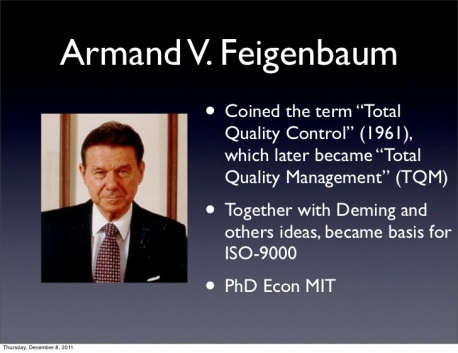 Armand Feigenbaum 

Quality is a customer determination based upon a customer's actual experience with a product or service, measured against his or her requirements –
stated or unstated, conscious or merely sensed, technically operational or entirely subjective -and always representing a moving target in a competitive market."
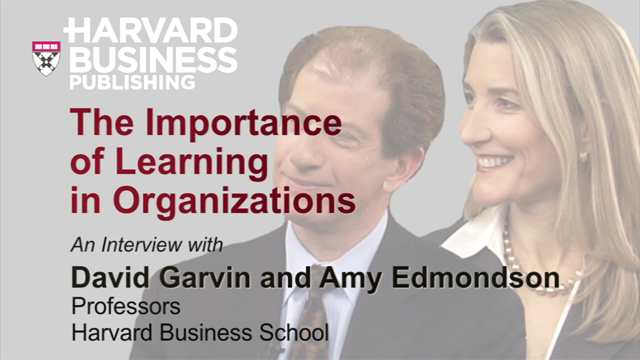 Transcendental View of Quality: 
Those who hold transcendental view would say, “I can’t define it, but I know when I see it.”
Advertisers are fond of promoting products in these terms. “Where shoping is a pleasure” (supermarket), “We love to fly and it shows” (airline), and “It means beautiful eyes” (cosmetics) are example.
2. Product-Based View: Product based definitions are different. Quality is viewed as quantifiable and measurable characteristics or attributes. For example durability or reliability can be measured
. User-Based View: User based definitions are based on the idea that quality is an individual matter, and products that best satisfy their preferences (i.e. perceived quality) are those with the highest quality..
4. Manufacturing-Based View:
 Manufacturing-based definitions are concerned primarily with engineering and manufacturing practices and use the universal definition of “conformance to requirements.” Requirements, or specifications, are established design, and any deviation implies a reduction in quality. 
The concept applies to services as well as products. 
Excellence in quality is not necessarily in the eye of the beholder but rather in the standards set by the organization.
5. Value-Based View: 
Value-based quality is defined in terms of costs and prices as well as a number of other attributes. 
Thus, the consumer’s purchase decision is based on quality (however it is defined) at the acceptable price.
new philosophy. 
We can no longer live with commonly accepted levels of delay, mistakes and defective workmanship.
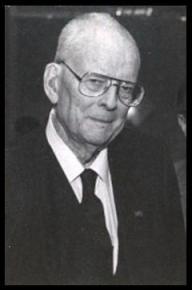 definition of quality of care in health care
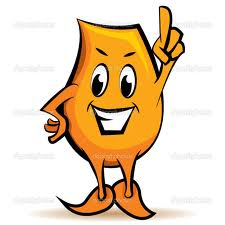 Quality” health care has a wide variety of meanings
To some people, sitting in the waiting room a short time to see a doctor means “quality” health care. To others, being treated politely by the doctor's staff means “quality” health care. There are those who define “quality” health care by how much time the doctor devotes to examining you.
“Quality [is] an optimal balance between possibilities realized and a framework of norms and values.” 
This conceptual definition reflects the fact that quality is an abstraction and does not exist as a discrete entity
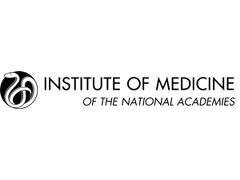 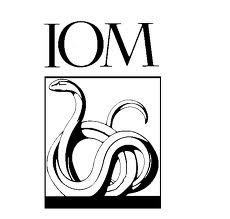 quality of care 
“the degree to which health services for individuals and populations increase the likelihood of desired health outcomes and are consistent with current professional knowledge.
Quality in the health care setting may be defined
as the ‘extent to which a health care service or product produces a desired outcome’.
Quality consists of the degree to which health services for individuals and populations increase the likelihood of desired health outcomes (quality principles), are consistent with current professional knowledge (professional practitioner skill), and meet the expectations of healthcare users (the marketplace).
How do I know if I am getting quality health care?
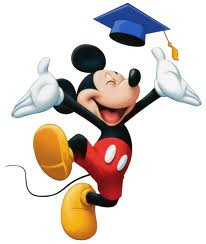 Your health care fits your needs and preferences.
Your health care does not cause harm.
Your health care is right for your illness. 
Your health care is given without unnecessary delays. 
Your health care includes only the medical tests and procedures that you need. 
Your health care is fair and not affected by such things as your gender, language, color, age or income
Three Aspects of Quality
35
Appreciative Quality
Measurable 
Quality
Perceptive 
Quality
Three Aspects of Quality
36
Aspects of Quality
Measurable Quality
Can be defined objectively as compliance with, or adherence to standards. 

Clinically, these standards may take the form of practice parameters or protocols, or they may establish acceptable expectations for patient and organizational outcomes. 

Performance measures or indicators are measurement tools.
37
Perceptive Quality
Is the degree of excellence which is perceived by the recipient or the observer of care rather than by the provider of care. 

Is generally based more on the degree of respect & caring expressed by physicians, nurses, and other staff than on the physical environment and technical competence.
38
Appreciative Quality
Is the comprehension and appraisal of excellence beyond minimal standards and criteria. 

Requires the judgments of skilled, experienced practitioners and sensitive, caring persons. 

Peer review bodies rely on the judgments of like professionals in determining the quality or non-quality of specific patient-practitioner interactions.
Court of law use expert witness to determine whether professional behavior was reasonable or negligent
39
The Ideal organization wide healthcare quality strategy is effective in tracking measurable quality while understanding the value and necessity of appreciative quality and actively fostering perceptive quality.
    Well supported by the governing body    and   employees.
40
Key Dimensions of Quality Care/Performance
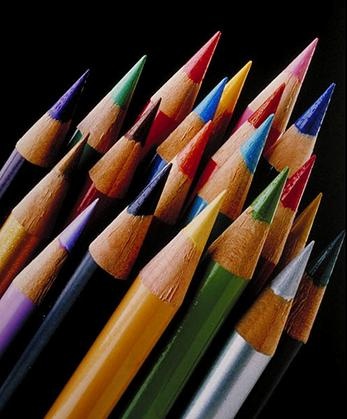 41
Appropriateness 

The degree to which the provided care/intervention is  relevant to the patient's clinical needs, 
given the current state of knowledge.
42
Dimensions of Quality
Appropriateness
Overuse (of procedures that cannot help)
30% of children receive excessive antibiotics for ear infections (IHI)
20% to 50% of many surgical operations are unnecessary (IHI)

Underuse (of procedures that can help)
50% of heart attack victims fail to receive beta-blockers
… % of children < 5 years with a diagnosis of OM had an appropriate follow up visit
… % of diabetic patients had retinal exam (within specified time period)
… % of parents who received education about symptoms suggestive of OM (for the kids)
43
Availability
The degree to which the provided care/intervention is :

Obtainable/accessible to meet the patient's needs.
44
Continuity
The degree to which the provided care/interventions are : 
Coordinated for a patient or specified population among all practitioners and across all involved organizations over time.
Delivered as a coherent unbroken succession of services
% deficient medical records
Discharge summary (% completion)
45
Prevention & Early Detection
The degree to which the provided care/interventions : 

Prevent diseases and promote health
46
Respect and Caring
The degree to which the provided care/interventions are : 
Delivered with sensitivity for the individual's needs, expectations, and individual differences, and 
the degree to which the individual or a designee is involved in his or her own care decisions.
Informed consent
Satisfaction surveys
47
Safety
The degree to which the provided care/interventions : 

Minimize the risks of adverse outcome for both patient and provider
48
Timeliness
The degree to which the provided care/interventions : 
at the most beneficial or necessary time for the customers. 
90 % of patients are seen within … minutes in ER
Order lab test to result = 28 min
Eye injury to treatment = 130 min
49
Competency
The degree to which the practitioner is :
able to produce the health and satisfaction of customers. 
adheres to professional and/or organizational standards of care and practice
50
Efficacy
The potential, capacity, or capability to produce the desired effect or outcome, as already shown, e.g., through scientific research (evidence-based) findings.
Ex. Specific antibiotic has high efficacy against certain bacteria.
51
Effectiveness
The degree to which care is provided in the correct manner, given the current state of knowledge, to achieve the desired or projected outcome(s) for the individual. 

Since September 2005, the rate of post-operative nosocomial endophthalmitis is 0 %
Unplanned readmission rate is 3% less than national average
The average blood sugar level of diabetic patients attending the clinic is …
The percentage of diabetic patients who have fundus examination is … during the past 6 months
52
Care must be effective and reliable
Care must be effective and reliable
effective care means that patients do not receive care that cannot help them and/or where the risks of care outweigh the benefits, and that patients reliably receive care where the known benefits outweigh the risks. 
To say that healthcare is effective implies that there is an evidence base to support that claim. 
.
Reliable care implies that patients will consistently receive the same standard of care regardless of when, where, and from whom they receive care. However, there continues to be significant variation in the quality of care that patients receive.
Efficiency
The relationship between the outcomes (results of care) and the resources used to deliver care.
The delivery of a maximum number of units of healthcare for a given unit of health resources

Reducing readmissions
LOS
Cost
55
56
Quality Principles
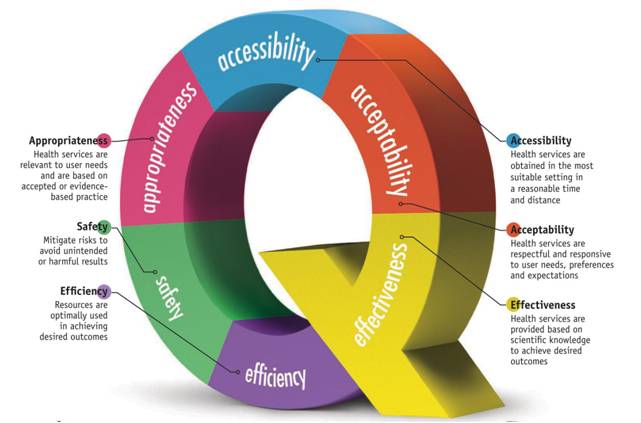 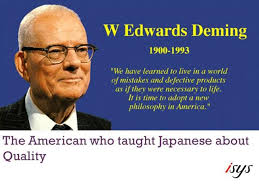 W. Edward Deming, 

Create Constancy of Purpose 
Adopt the New Philosophy 
Cease Dependence on Mass Inspection 
End the Practice of Awarding Business on Price Tag Alone
Constantly and Forever Improve the System of Production and Service 
Institute Modern Methods of Training on the Job 
Institute Modern Methods of Leadership 
Drive Out Fear 
Break Down Barriers Between Staff Areas/Departments
Eliminate Numerical Goals for the Work Force 
Eliminate Work Standards and Numerical Quotas 
Remove Barriers That Hinder the Hourly Worker 
Institute a Vigorous Program of Education and Self Improvement 
Create a Structure in Top Management That Will Push Every Day on the Above 13 Points
Deming’s 7 Deadly Sins
1.Lack of consistency of purpose 
2.Emphasis on short-term profits 
3.Reviews, appraisals and evaluations based on objectives without providing methods or resources to accomplish them 
4.Job hopping by managers 
5.Using only “visible” data in decision making 
6.Excessive medical costs 
7.Excessive costs of liability
Joseph Juran
1. Quality Control and Control Sequence; 
"the process through which we measure actual quality performance, compare it with standard, and act on the difference.” 
i.e. working on sporadic problems or special causes
2. Quality Improvement and the Breakthrough Sequence; 
"Universal Process for Quality Improvement." The steps are: 
a. Study the symptoms, 
b. Diagnose the causes, and 
c. Apply remedies. 
i.e. work on chronic problems or common causes
Quality Planning and the Annual Quality Program; 
 Project-by-project improvement (selection should be based on return-on-investment “ROI” calculation) 
 Institutionalize continual quality improvement 
Top management active involvement
Philip B. Crosby
Management Commitment 
•Quality Improvement Team 
•Quality Measurement 
•Cost of Quality Evaluation 
•Quality Awareness 
•Corrective Action
Zero Defects Planning 
•Quality Education 
•Zero Defects Day 
•Goal Setting 
•Error Cause Removal 
•Recognition 
•Quality Council 
•Do It Over Again
Quality Principles - In General
•Leadership 
•Commitment 
•Customer Focus 
•Process Oriented Improvement 
•System-ness 
•Participative Management 
•Individual Responsibility 
•Employee Empowerment 
•Variance Control
Proactive Intervention 
A Process not a Program 
Appraisal and Recognition 
Data Driven 
Teamwork 
Inter-disciplinary 
Education and Training 
Preventive Management 
Benchmarking
The Quality Philosophy Questions to ask yourself: 
Where am I? 
Where should I be to meet my customer’s requirements? 
How will I get there?
OUR journey
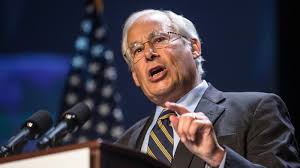 Crossing the Quality Chasm identifies and recommends improvements in six dimensions of health care in the U.S.: patient safety, care effectiveness, patient-centeredness, timeliness, care efficiency, and equity.
Six Domains of Health Care Quality
A handful of analytic frameworks for quality assessment have guided measure development initiatives in the public and private sectors. One of the most influential is the framework put forth by the Institute of Medicine (IOM), which includes the following six aims for the health care system.[1]
Safe: Avoiding harm to patients from the care that is intended to help them.
Effective: Providing services based on scientific knowledge to all who could benefit and refraining from providing services to those not likely to benefit (avoiding underuse and misuse, respectively).
Patient-centered: Providing care that is respectful of and responsive to individual patient preferences, needs, and values and ensuring that patient values guide all clinical decisions.
Timely: Reducing waits and sometimes harmful delays for both those who receive and those who give care.
Efficient: Avoiding waste, including waste of equipment, supplies, ideas, and energy.
Equitable: Providing care that does not vary in quality because of personal characteristics such as gender, ethnicity, geographic location, and socioeconomic status.
Crossing the Quality Chasm makes an urgent call for fundamental change to close the quality gap
Analyzing health care organizations as complex systems, Crossing the Quality Chasm also documents the causes of the quality gap, identifies current practices that impede quality care, and explores how systems approaches can be used to implement change.
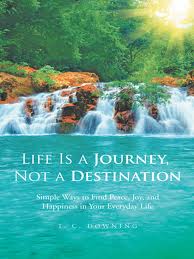 quality is a journey not a destination
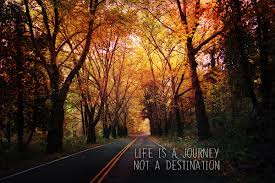